Schools Insurance GroupEBRCMay 10, 2021Wellness Spotlight
Behavioral Health
Mental health, behavioral health and substance use disorder (MH/SUD) services provided by U.S. Behavioral Health Plan, California (USBHPC)
Members do not need a referral for office visits and can search for providers directly through USBHPC
Appointments available in-person or through secure virtual visits with select providers 
Visit sutterhealthplus.org/providersearch and navigate to Behavioral Health under Plan Partners
Members also have access to Sanvello—an app that offers on-demand help for stress, anxiety and depression—at no cost.
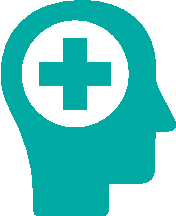 How to find a mental health provider:https://provider.liveandworkwell.com/content/laww/providersearch/en/home.html?siteId=9083&lang=1
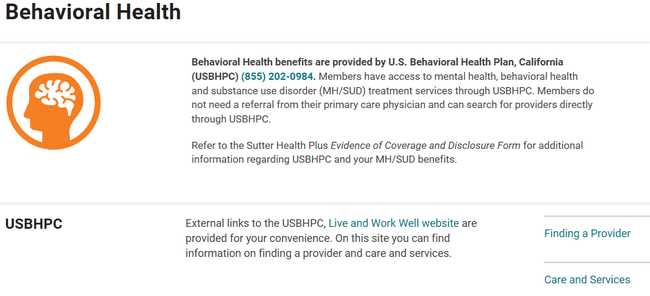 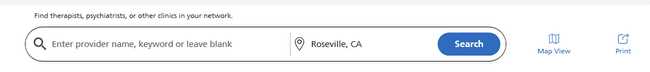 Refine your search using filters:
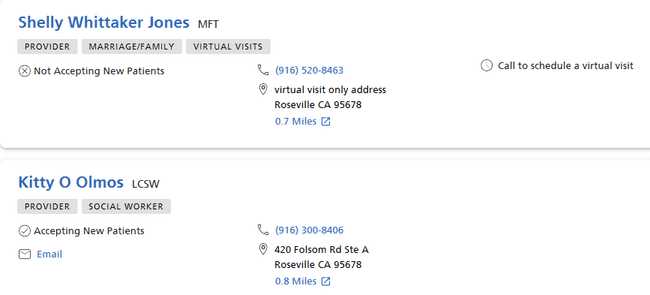 Sanvello application
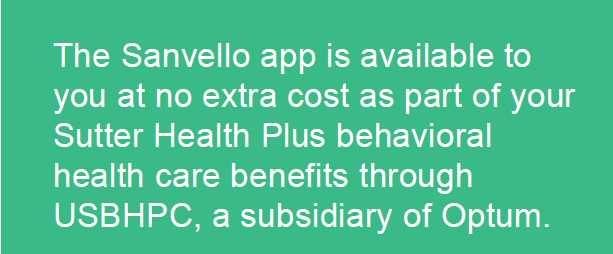 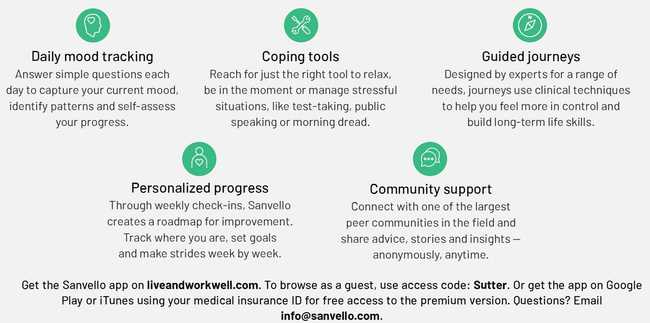 Sutter Health Plus Health and Wellness
Health Coaching Program for healthy weight, tobacco cessation and stress management
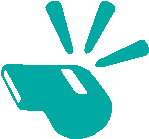 Integrated Care Management for heart failure and diabetes
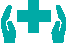 Health and Wellness site including a personal health assessment and 12 action plan modules
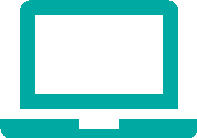 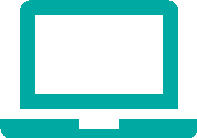 24/7 Nurse Advice Line for medical questions or concerns to help members determine the right level of care
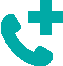 Wellness Page for health and wellness tip sheets, health maintenance guidelines, and live and recorded webinars
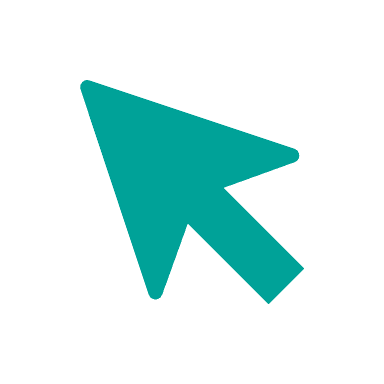 Learn more at sutterhealthplus.org/wellness
[Speaker Notes: The Health Coaching Program and Disease Management Program are both telephonic programs.]
Health Coaching Program
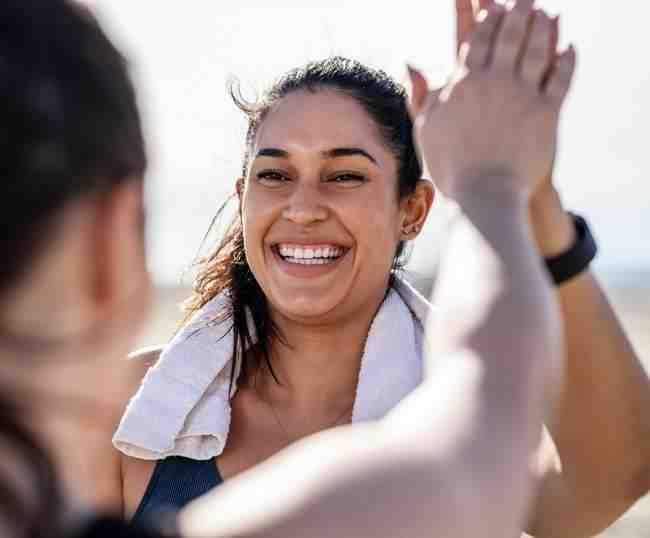 One-on-one telephonic personal health coaching for: 
 	Healthy weight
	Stress management
	Tobacco cessation 
Call 866.961.8513 to learn more
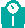 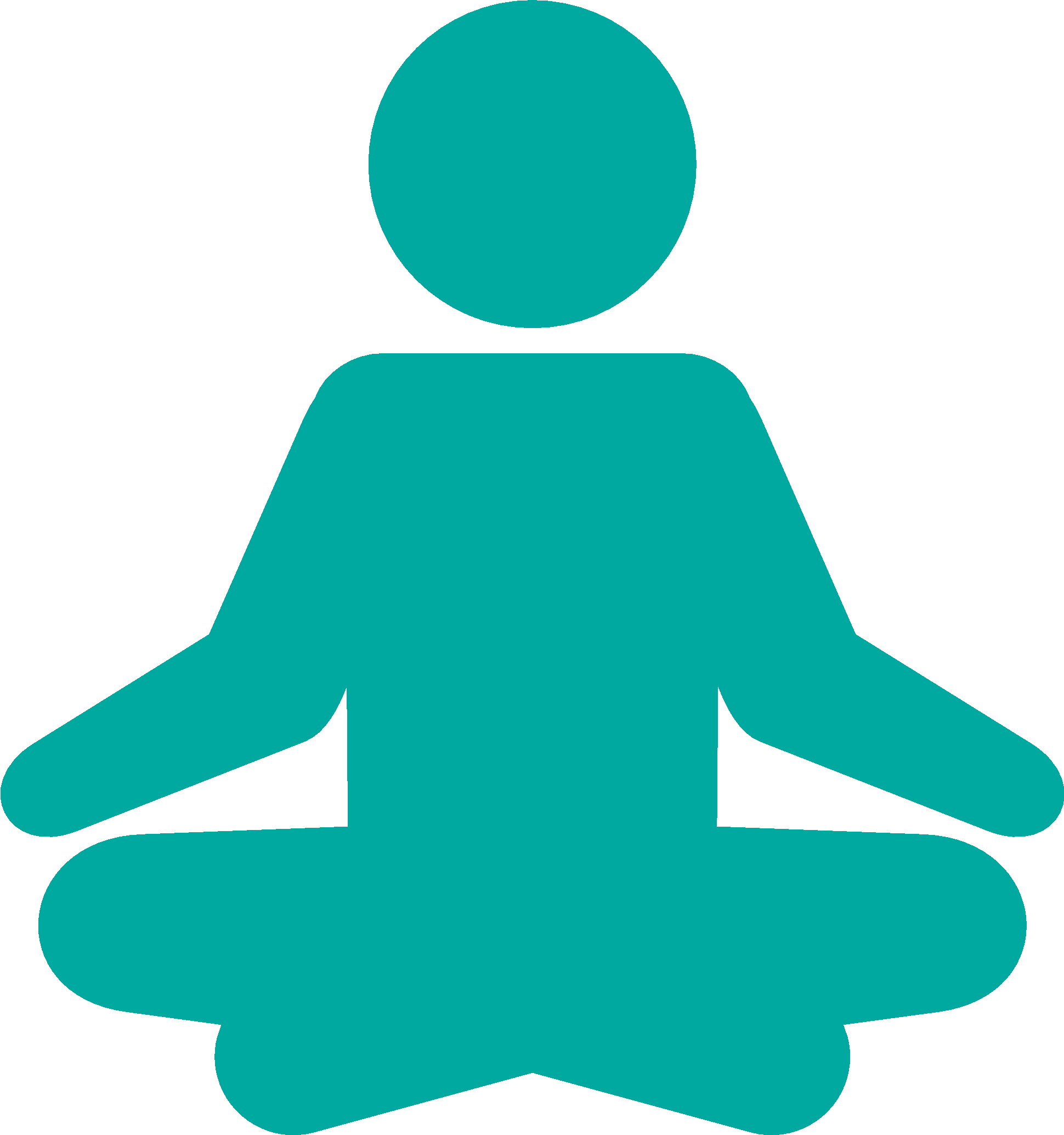 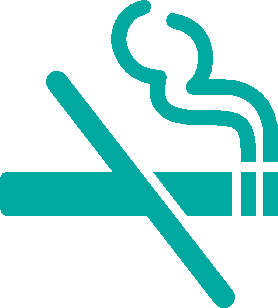 Health and Wellness Site
Personal health assessment
English and Spanish
12 Action Plan modules
Healthy Eating, Stress Management, Heart 
Disease Prevention and more
Health Library
Learning Centers, a Video Library and a 
Symptom Checker
Health Decision Tools
Designed to guide members through
 key health decisions, combining medical
 information with personal values to make
health decisions

Accessed through the Member Portal at shplus.org/memberportal
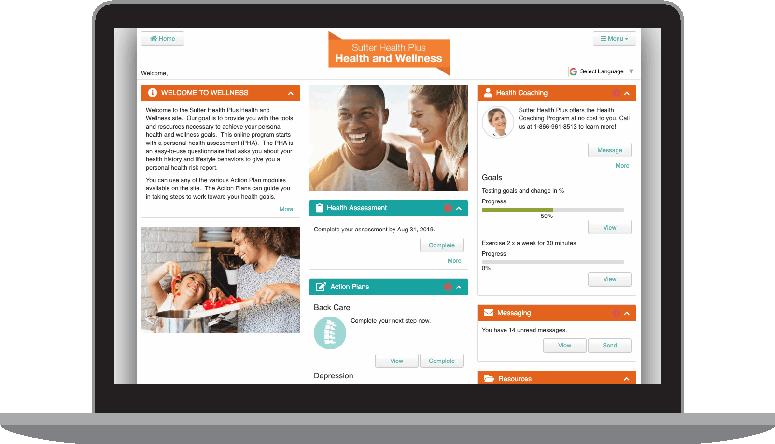 Sutter Health Plus website for member wellness
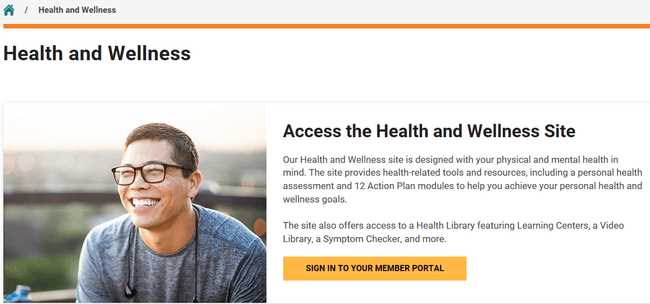 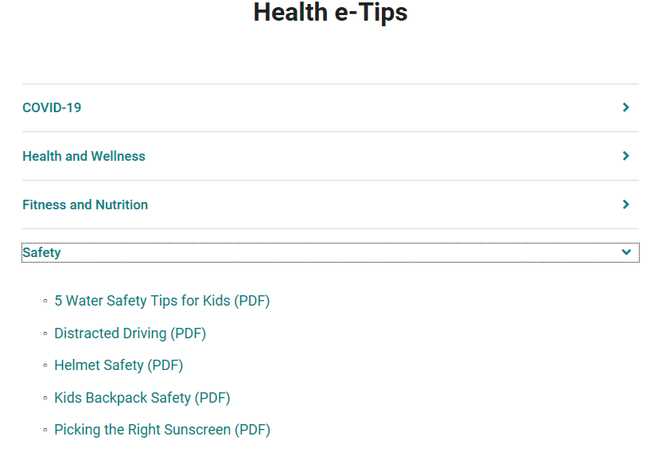 Examples of past webinars and Health e-Tips
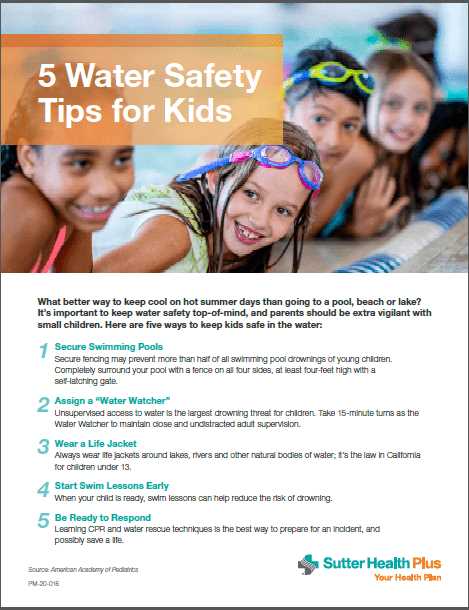 Nurse Advice Line
24/7 telephone access to registered nurses for medical questions or concerns
Helps determine the right level of care for a member’s health needs
Provides home care tips for minor injuries and illnesses
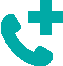 A beautiful day begins with a beautiful mindset, take time and enjoy this Resilience Toolkit!
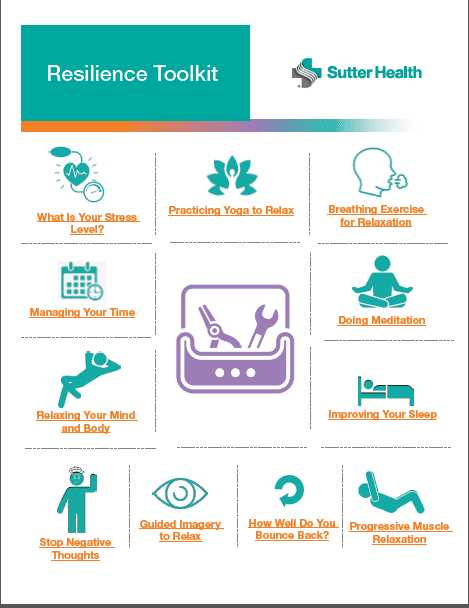 https://www.sutteremployer.org/pdf/sutterebi/resilience-toolkit.pdf